Fig. 2.  Comparative biological activities of HAAs in each of three genotoxicity assays and the morphological ...
Carcinogenesis, Volume 23, Issue 7, July 2002, Pages 1095–1102, https://doi.org/10.1093/carcin/23.7.1095
The content of this slide may be subject to copyright: please see the slide notes for details.
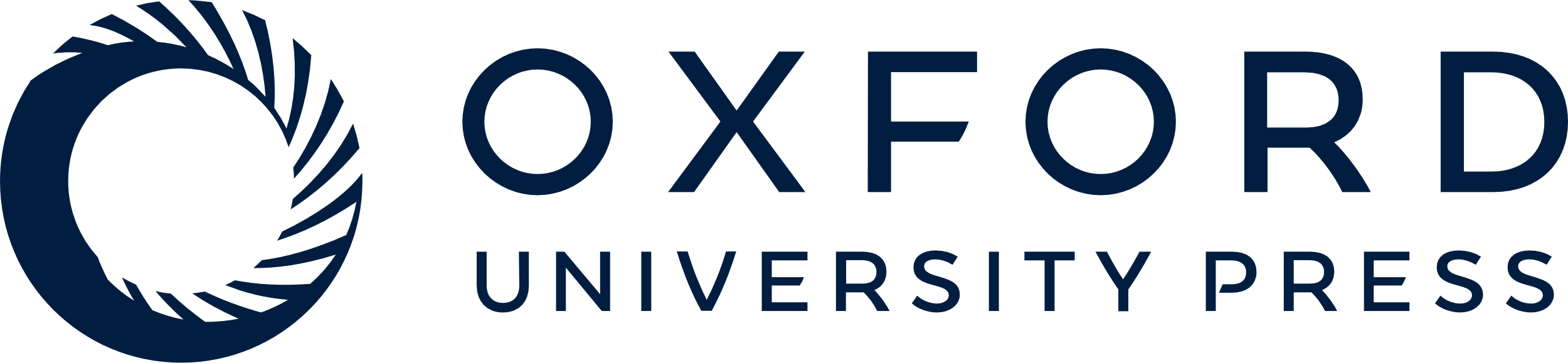 [Speaker Notes: Fig. 2.   Comparative biological activities of HAAs in each of three genotoxicity assays and the morphological transformation assay. Values are normalized to the most active HAA in each assay, assigned an arbitrary value of 100 and shown on the vertical axis (taken from ref. 56 ). The abbreviations used are: PhIP, 2-amino-1-methyl-6-phenylimidazo[4,5- b ]pyridine; MeA(a)C, 2-amino-3-methyl-9H-pyrido[2,3- b ]indole; A(a)C, 2-amino-9H-pyrido[2,3- b ]indole; IQ, 2-amino-3-methylimidazo[4,5- f ]quinoline; 4,8-DiMeIQx, 2-amino-3,4,8-trimethylimidazo-[4,5- f ]quinoxaline; 8-MeIQx, 2-amino-3,8-dimethylimidazo[4,5- f ]quinoxaline. 


Unless provided in the caption above, the following copyright applies to the content of this slide: © Oxford University Press]